MANAGEMENTA MARKETINGOVÉ KOMUNIKACE
STŘEDNÍ ODBORNÁ ŠKOLA LUHAČOVICE
ERASMUS+
MAĎARSKO - Conquer the Internet
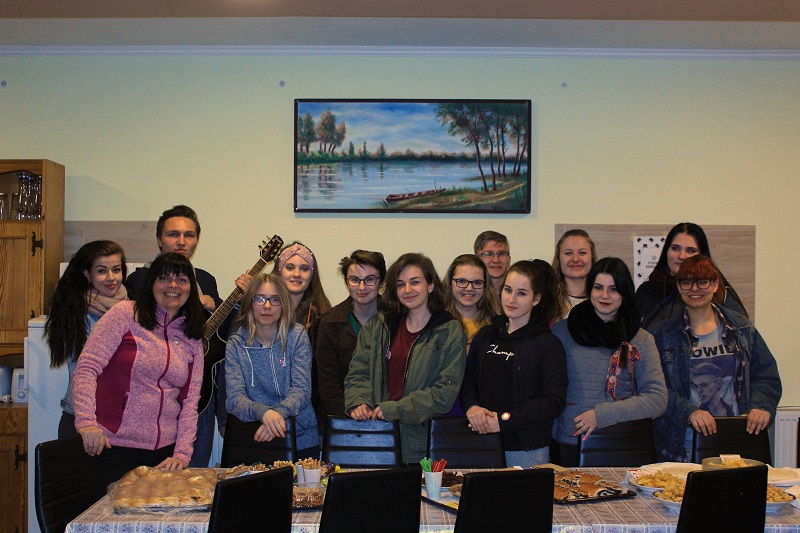 LITVA - DESIGN YOUR GAME
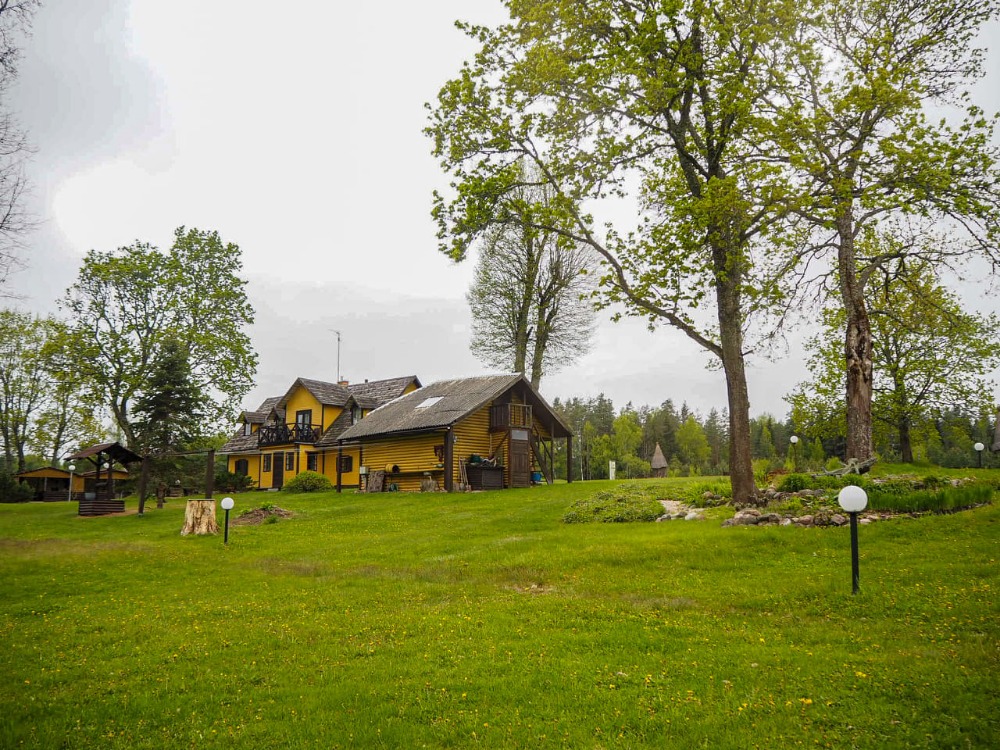 SLOVENSKO - UNLIMITED MEMORY
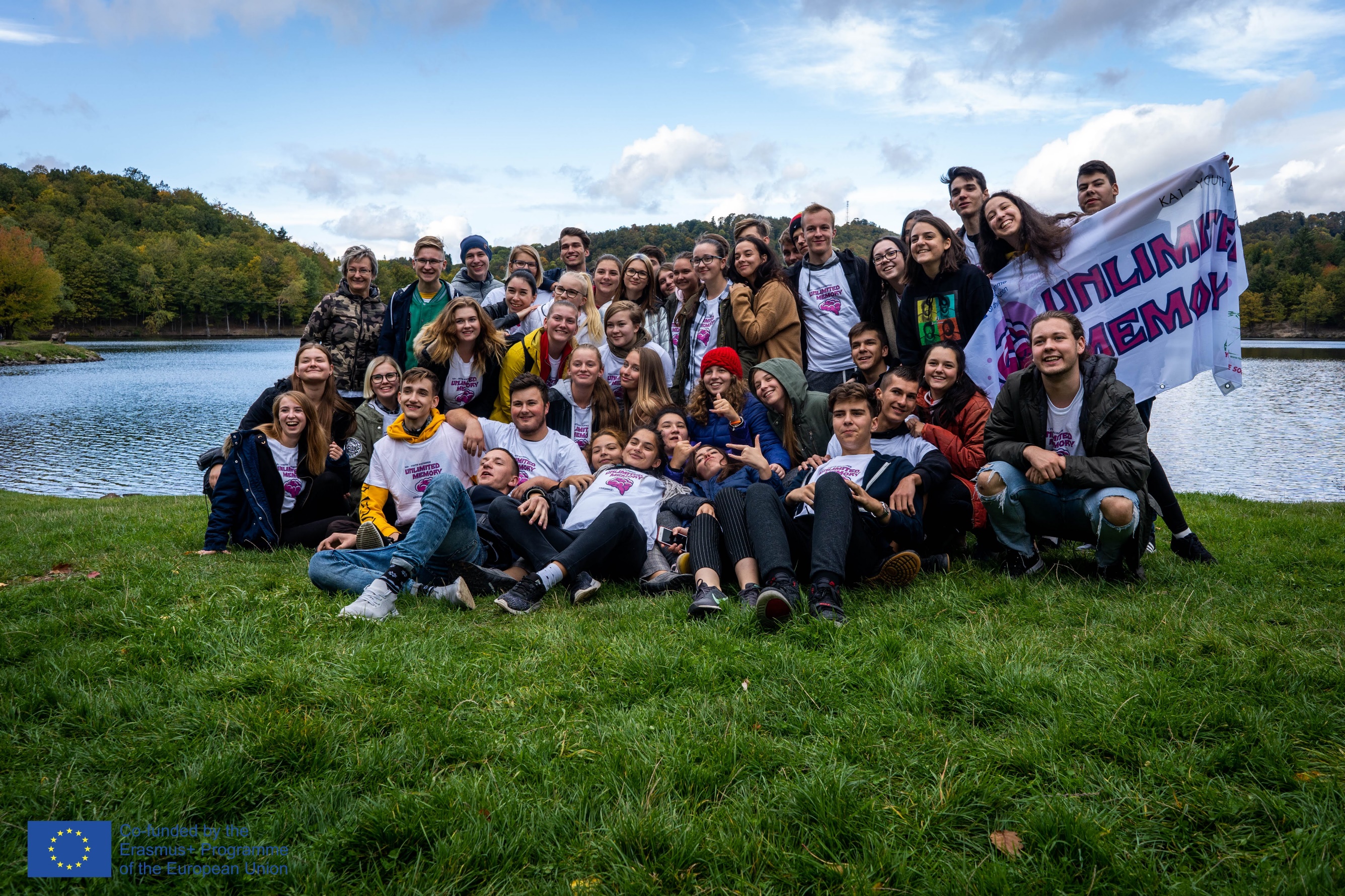 https://www.youtube.com/watch?v=4N1cPOkAtm0
ESTONSKO - VOLUNTEERING FOR MY PROFESSION
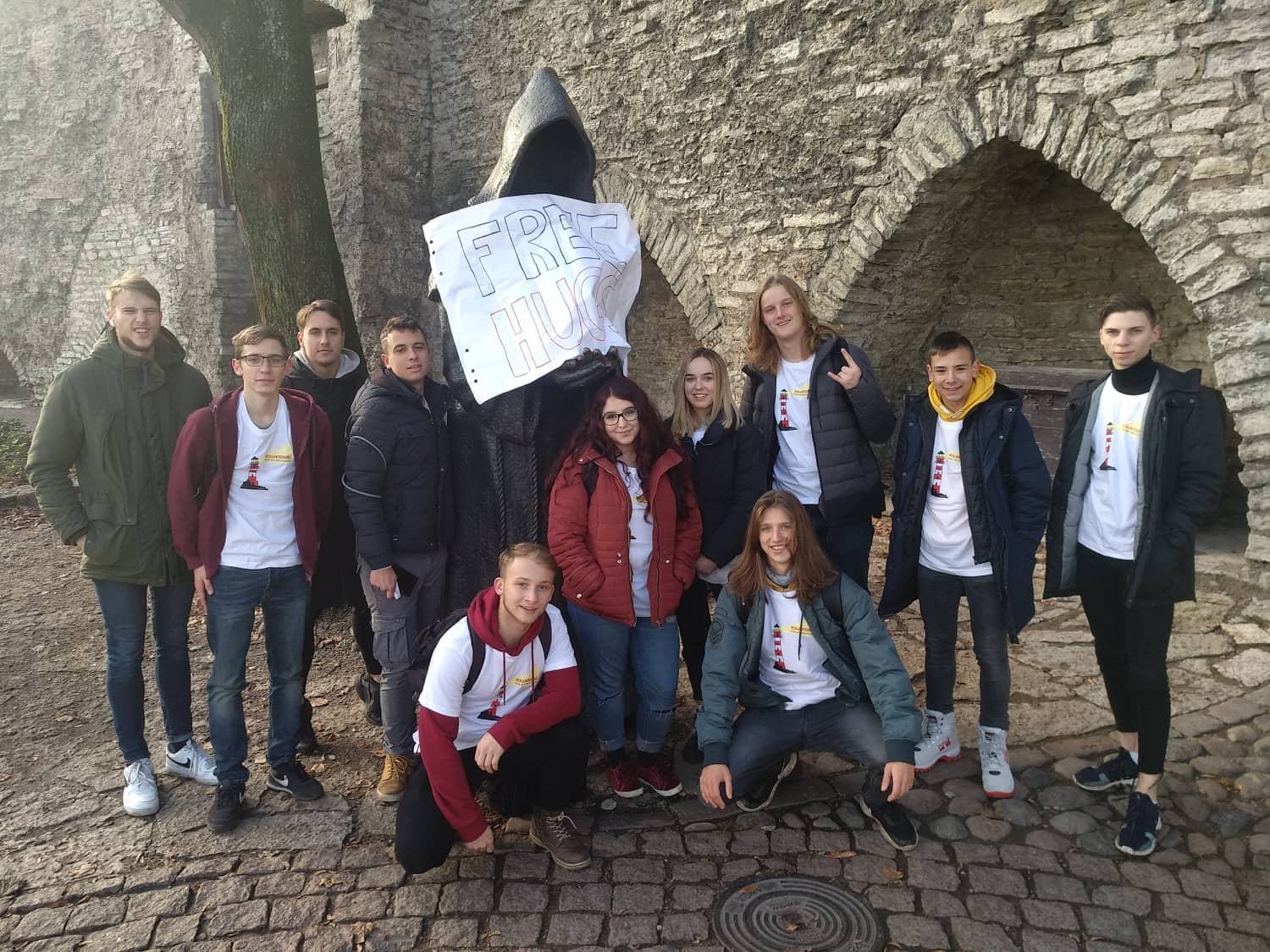 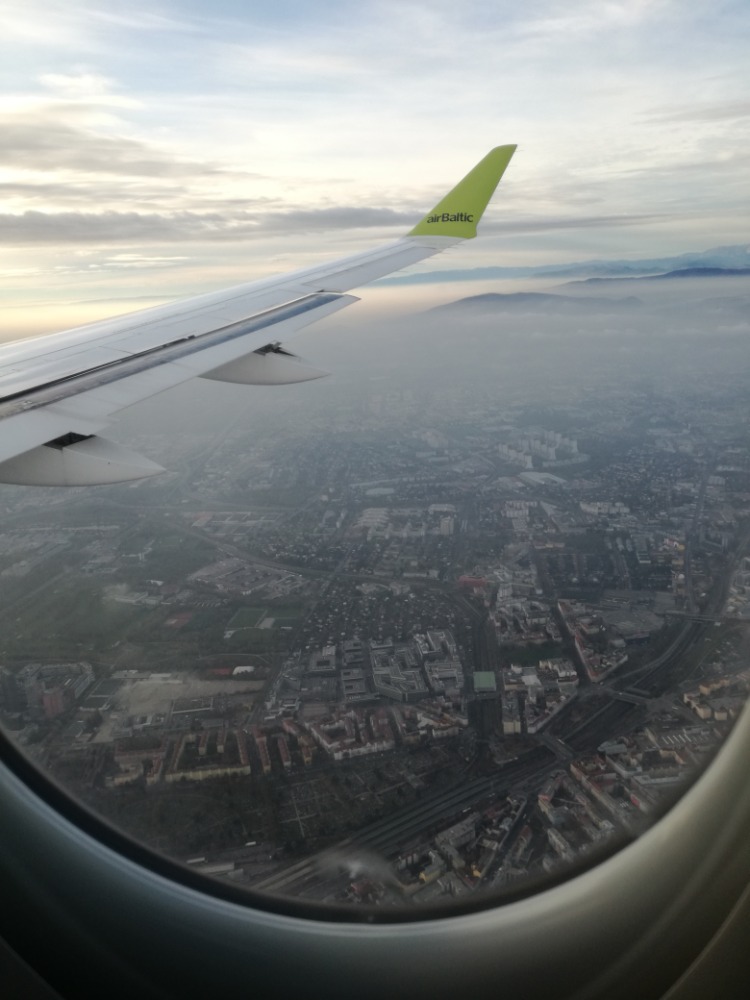 AKCE
AMSTERDAM
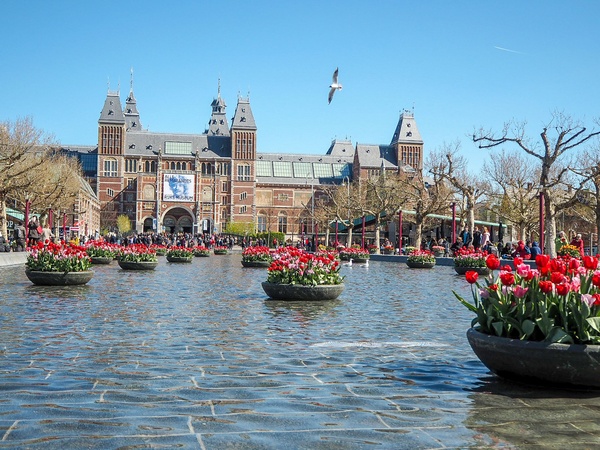 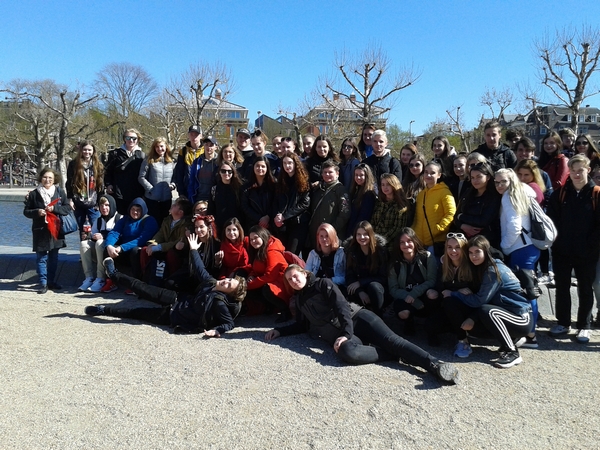 PRAHA                         VÍDEŇ
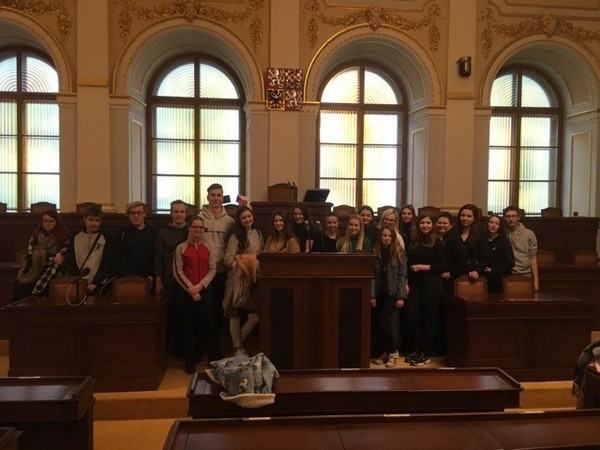 MAJÁLES
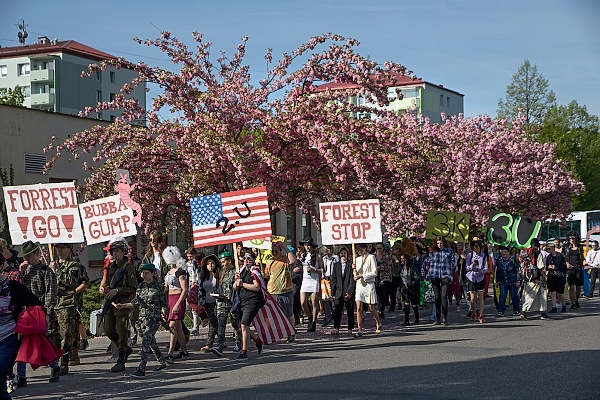 SPORTOVNÍ A LYŽAŘSKÝ  KURZ
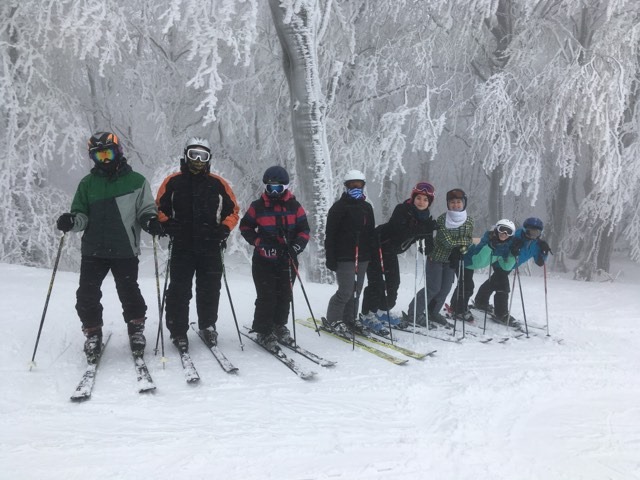 PYŽAMOVÝ DEN
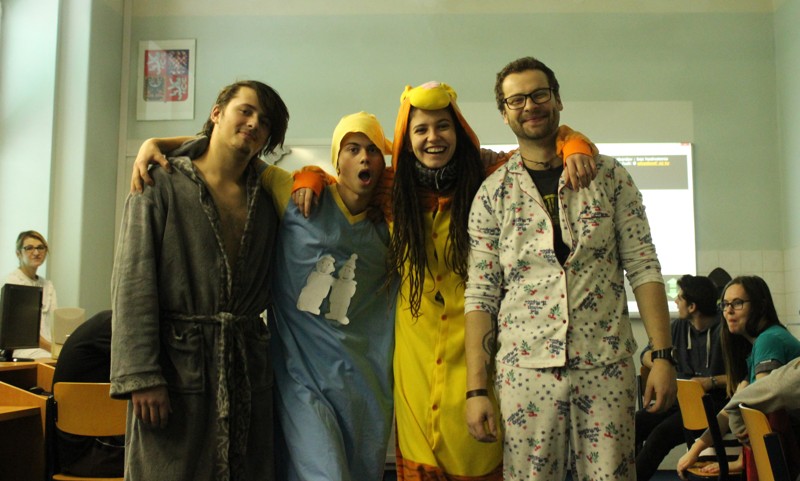 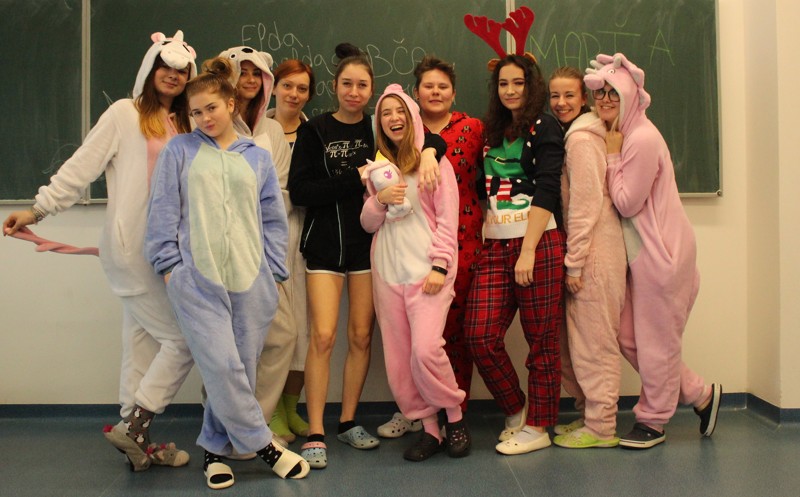 VÁNOČNÍ JARMARK
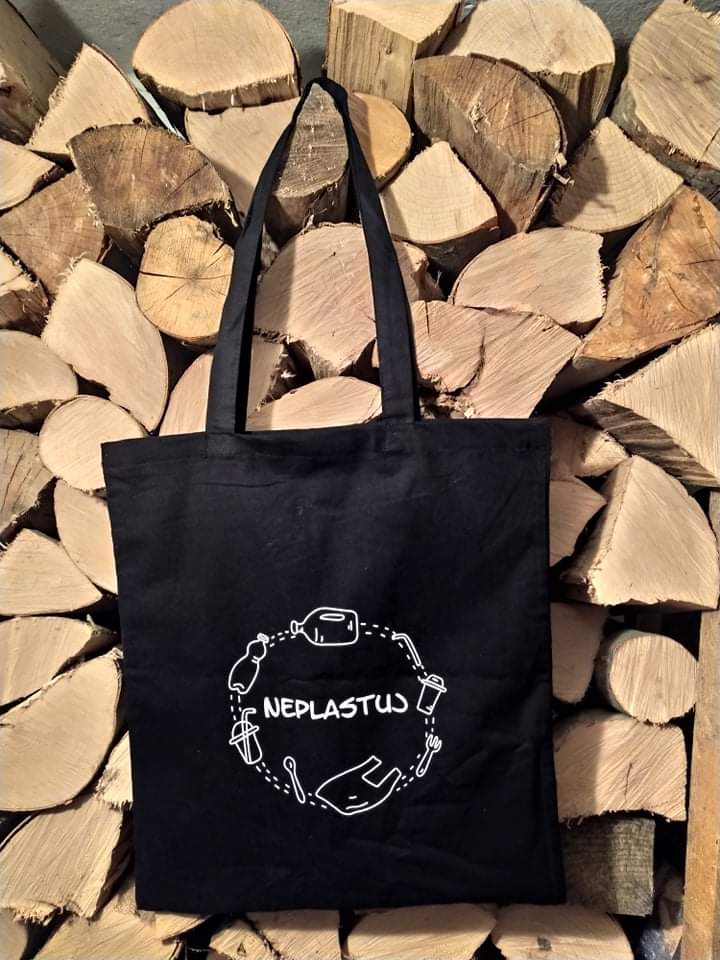 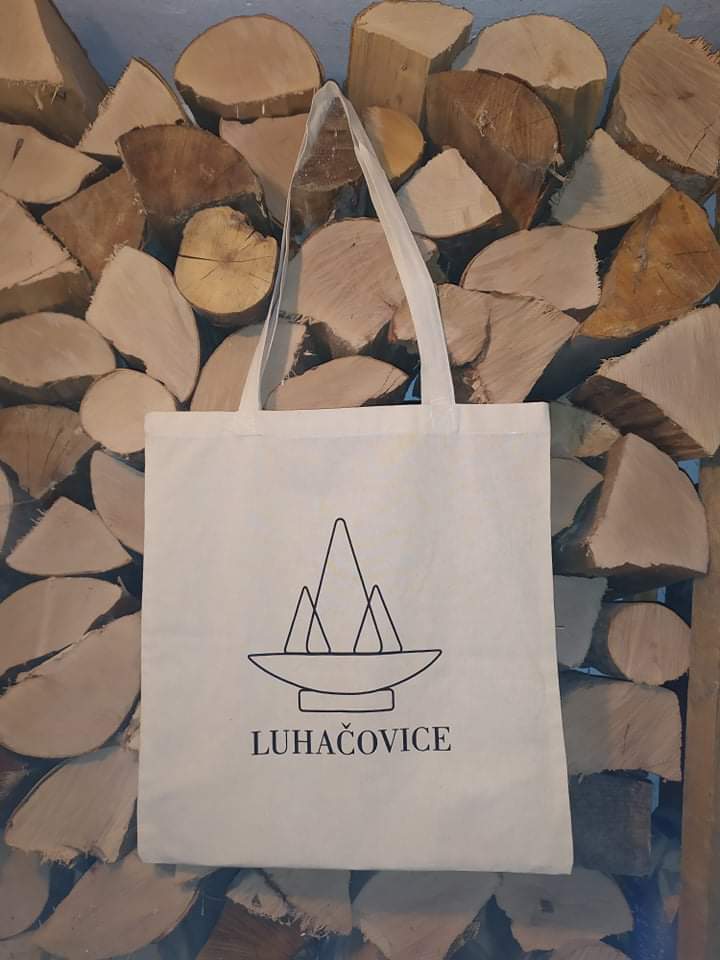 Ž
SOUTEŽE A
WORKSHOPY
ANGLICKÁ A EKONOMICKÁ OLYMPIÁDA
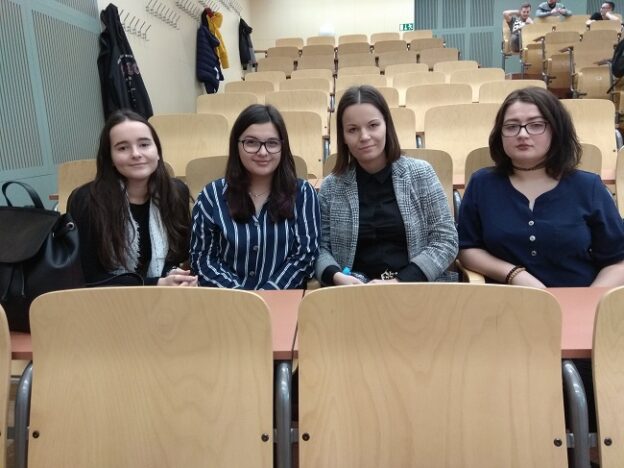 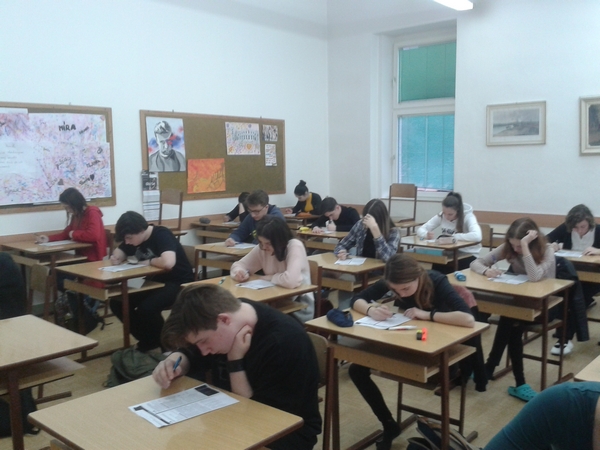 SOUTĚŽ A PODNIKEJ
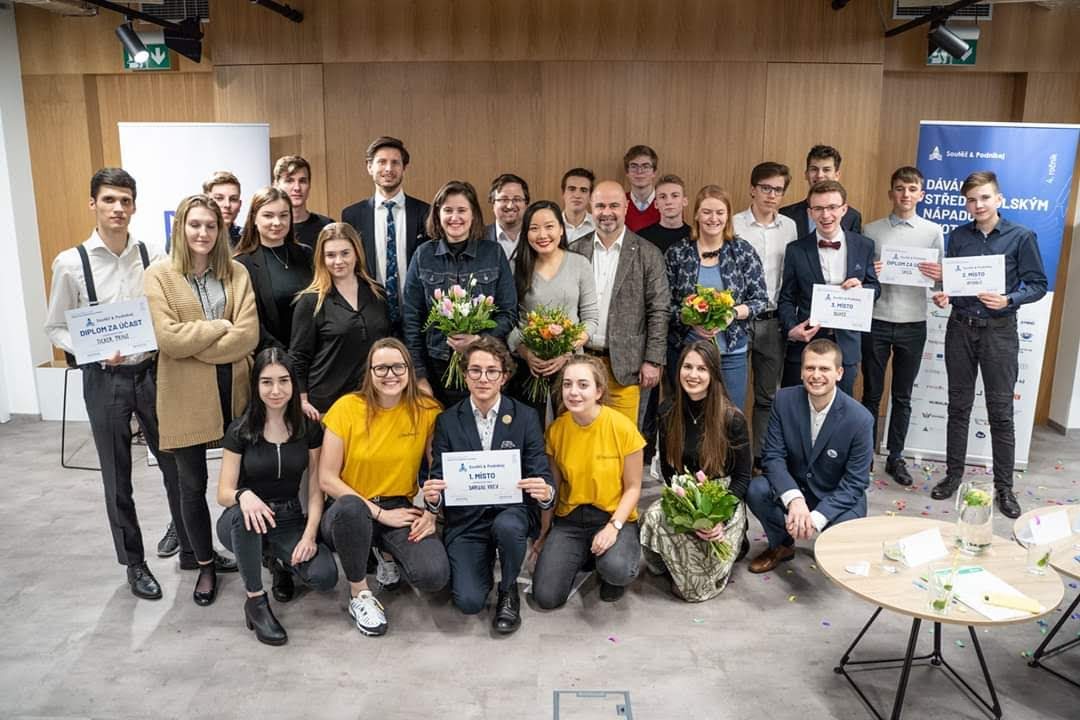 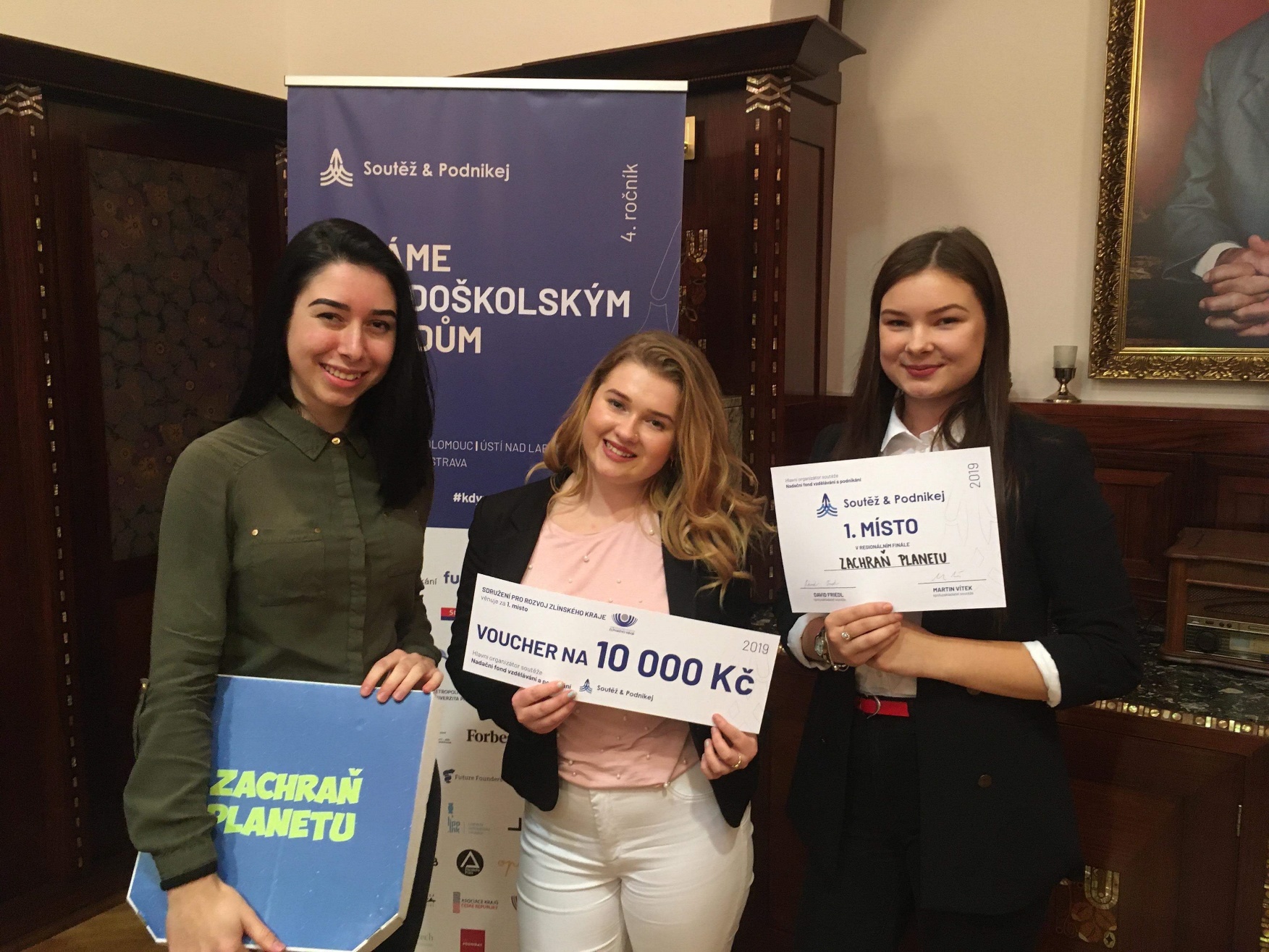 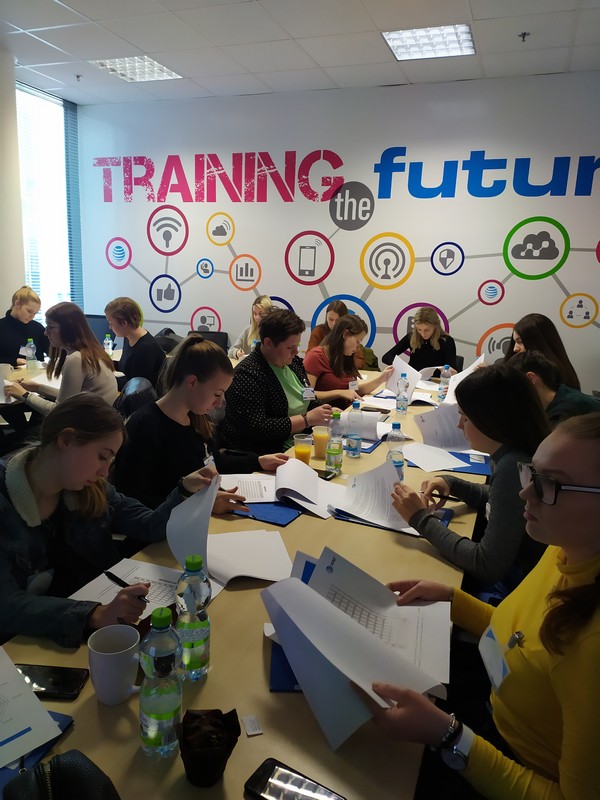 WORKSHOPY JA CZECH
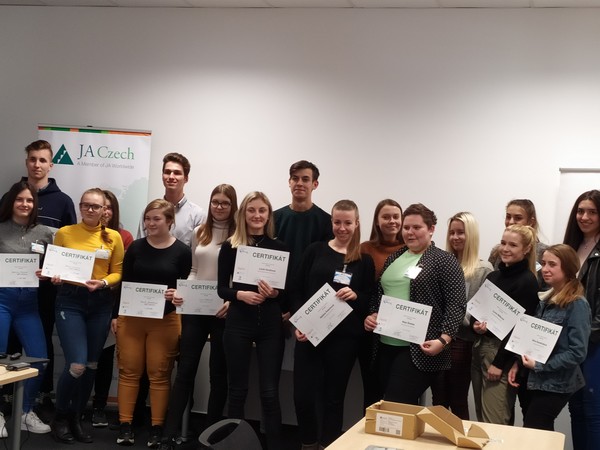